ЖИТОМИР
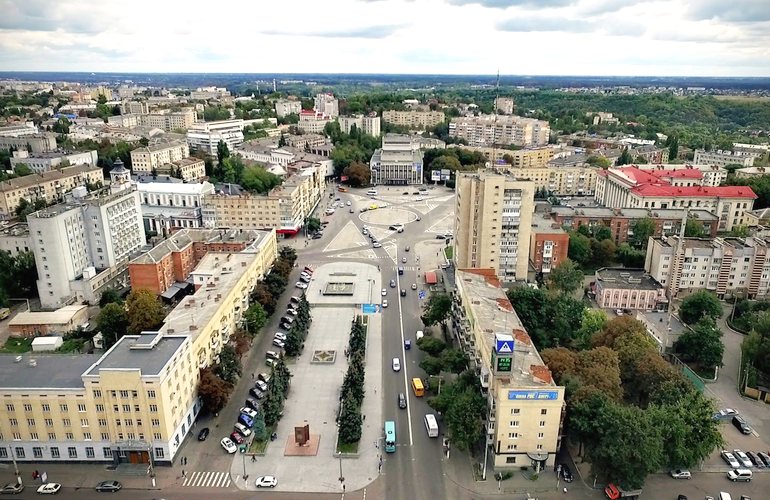 ЕКОНОМІЧНИЙ ПОТЕНЦІАЛ
Сергій Сухомлин
міський голова
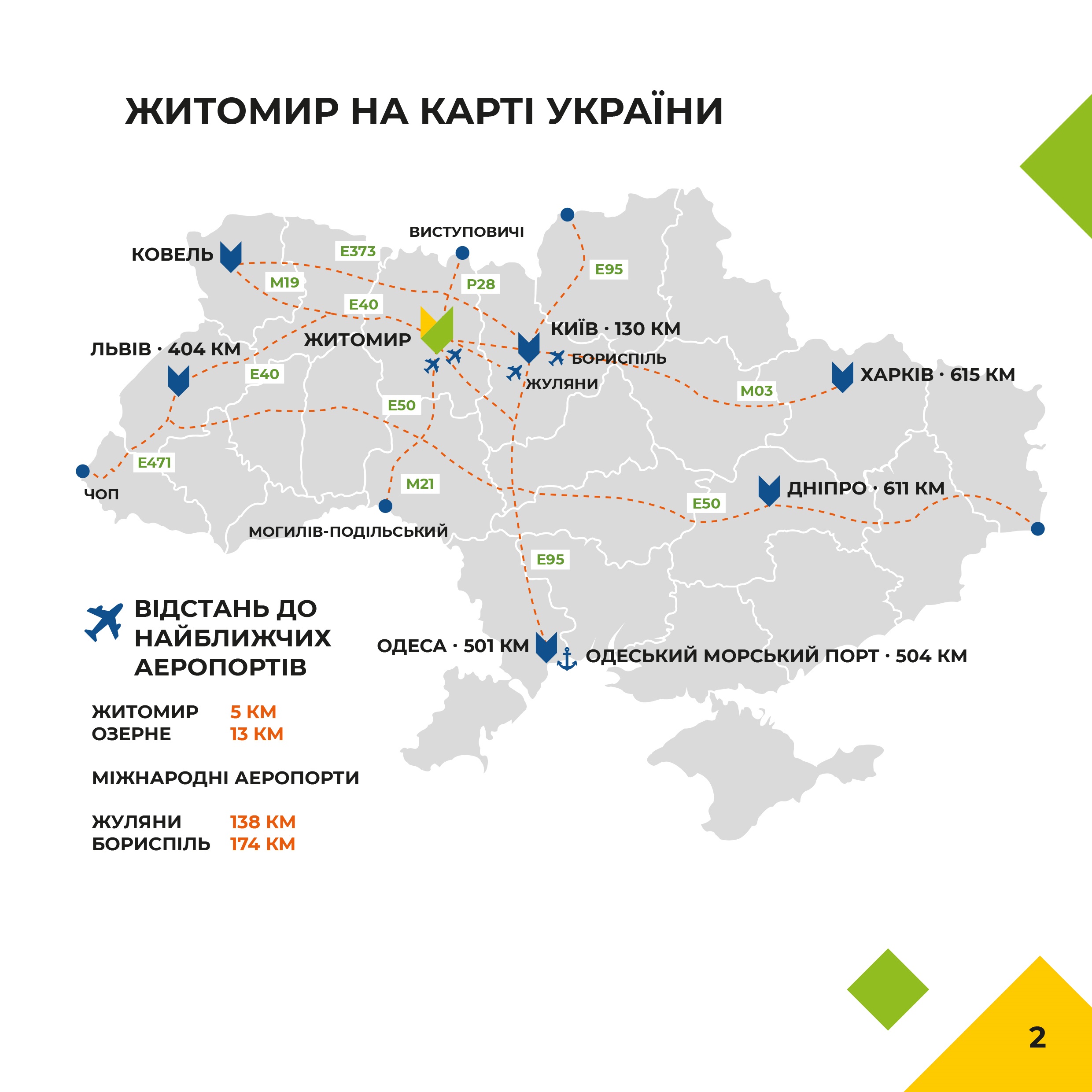 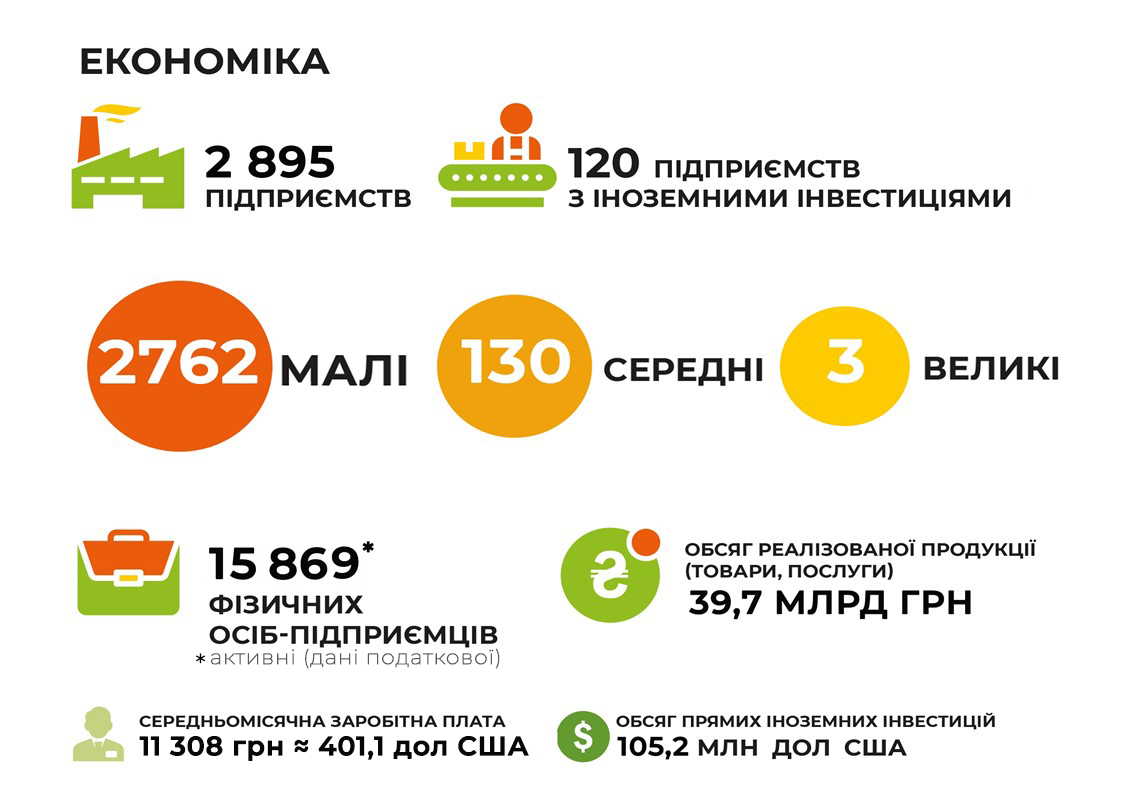 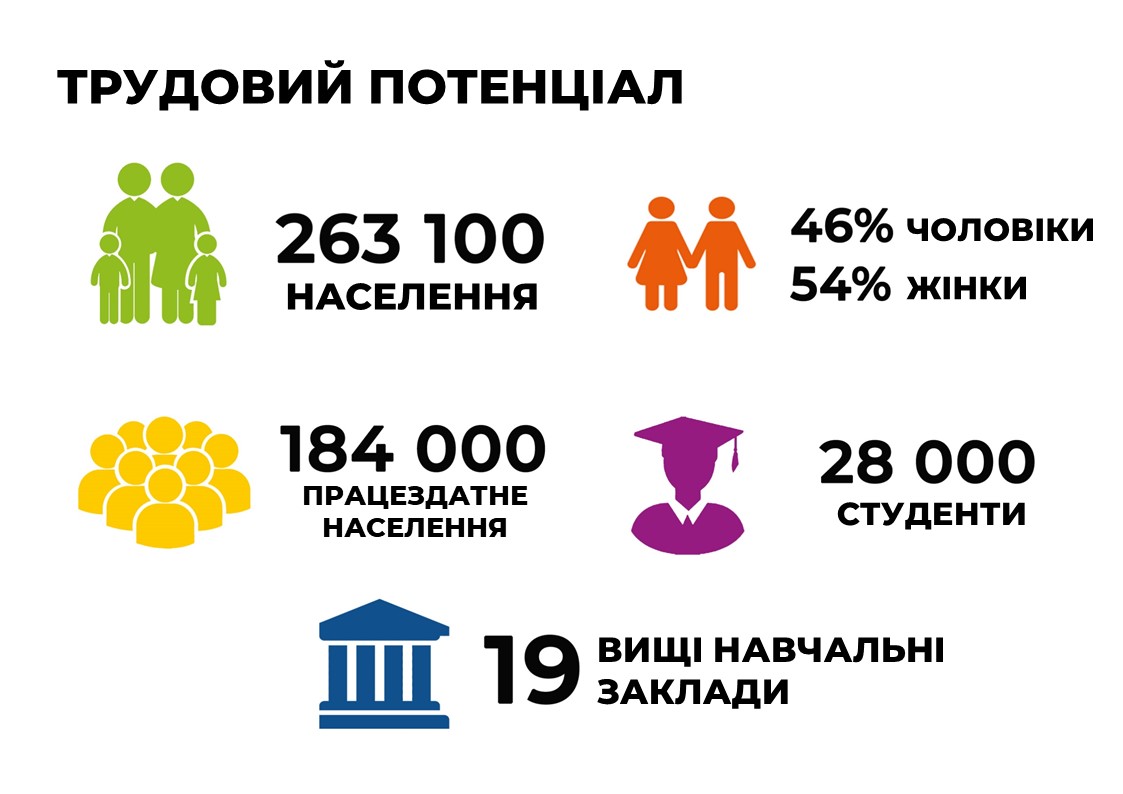 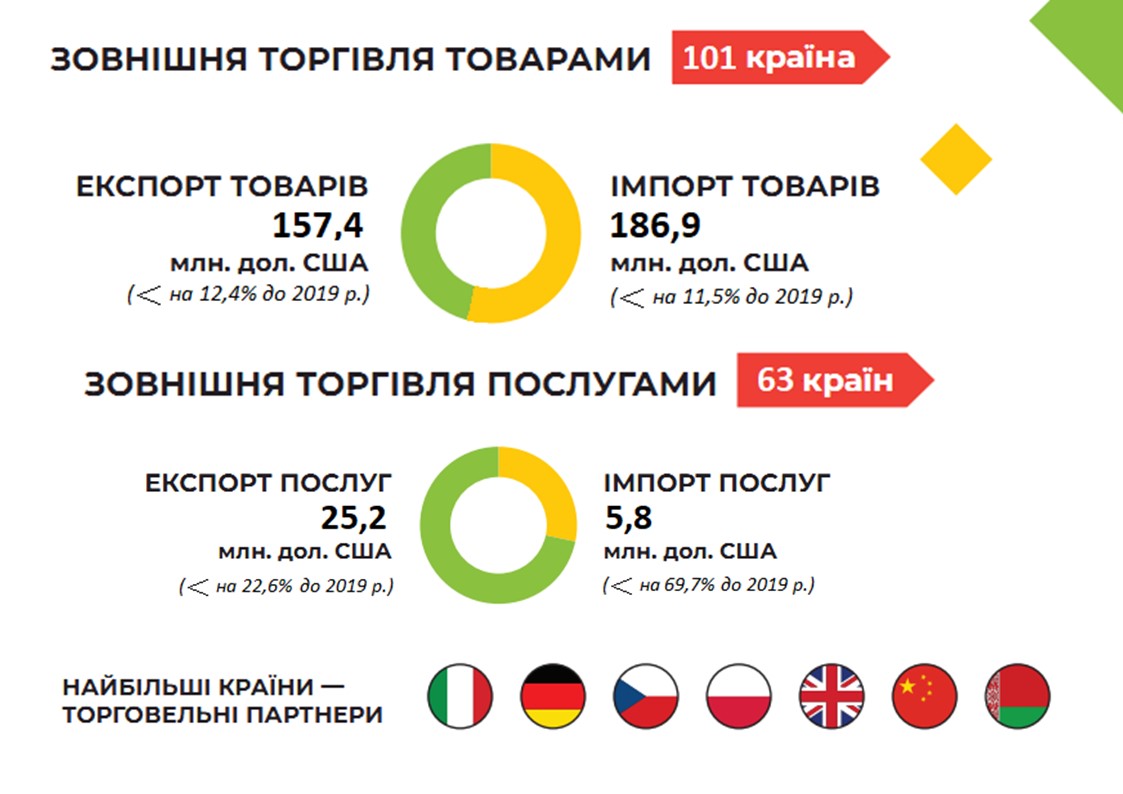 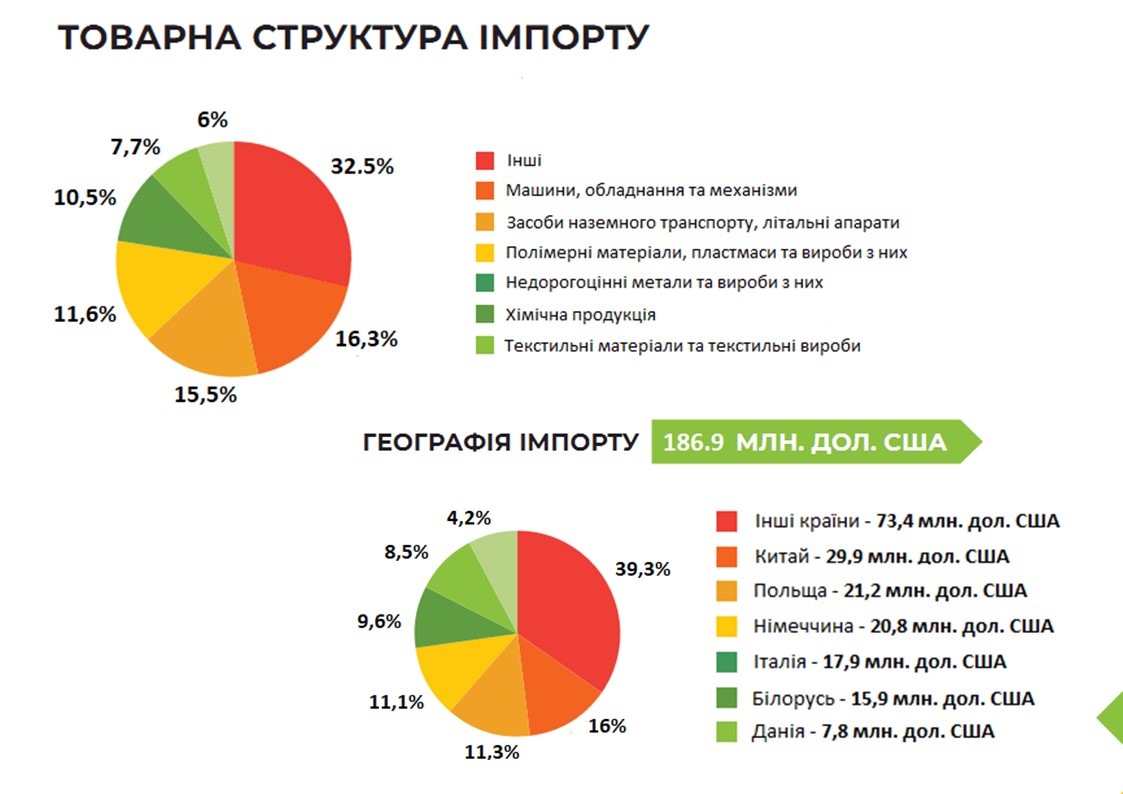 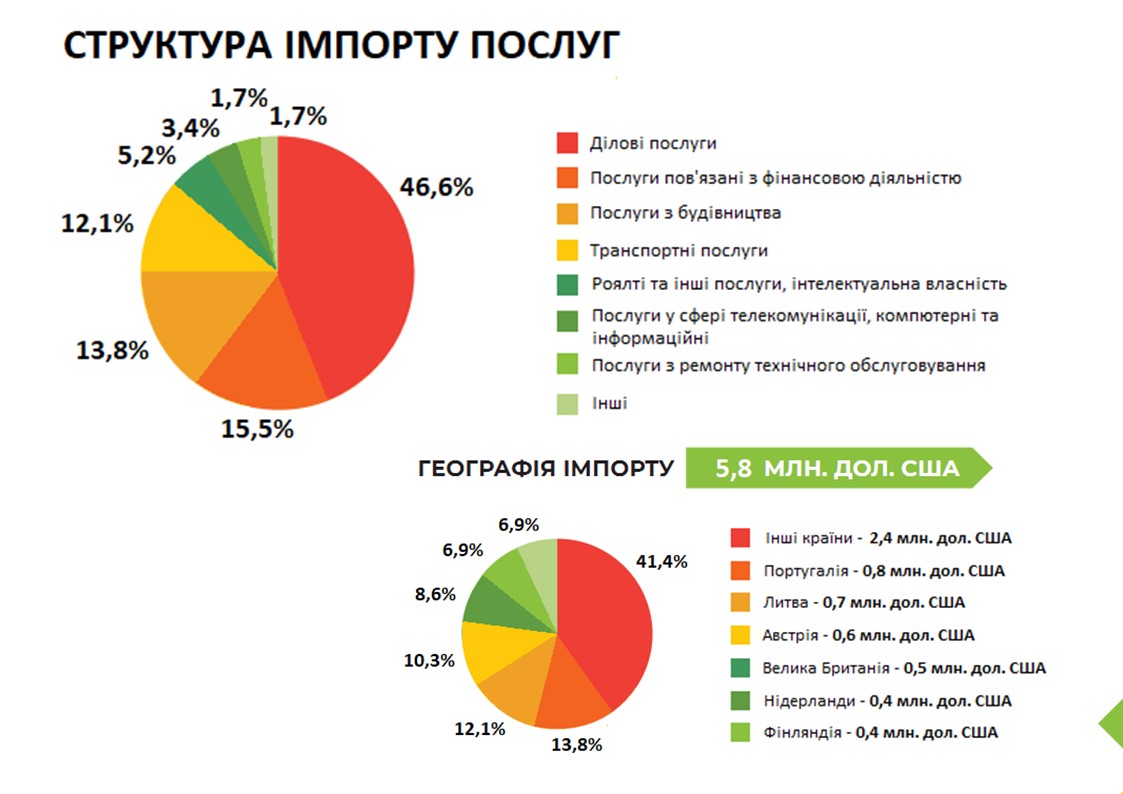 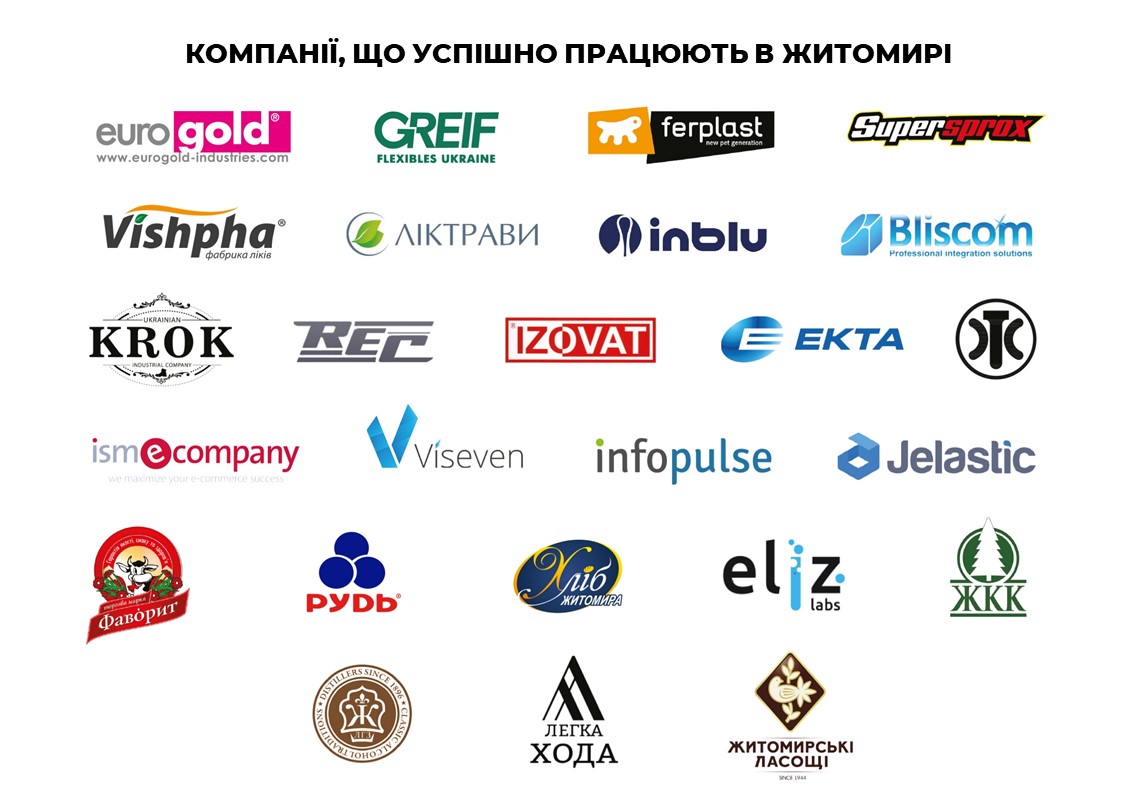 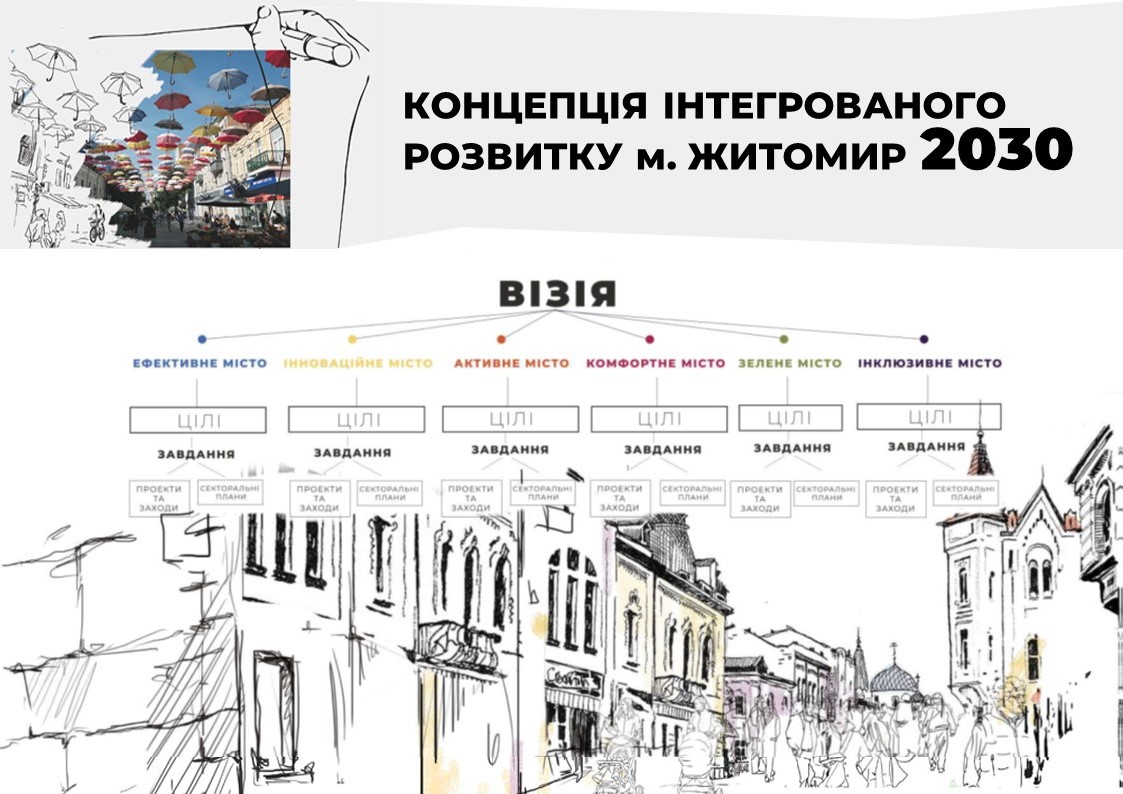 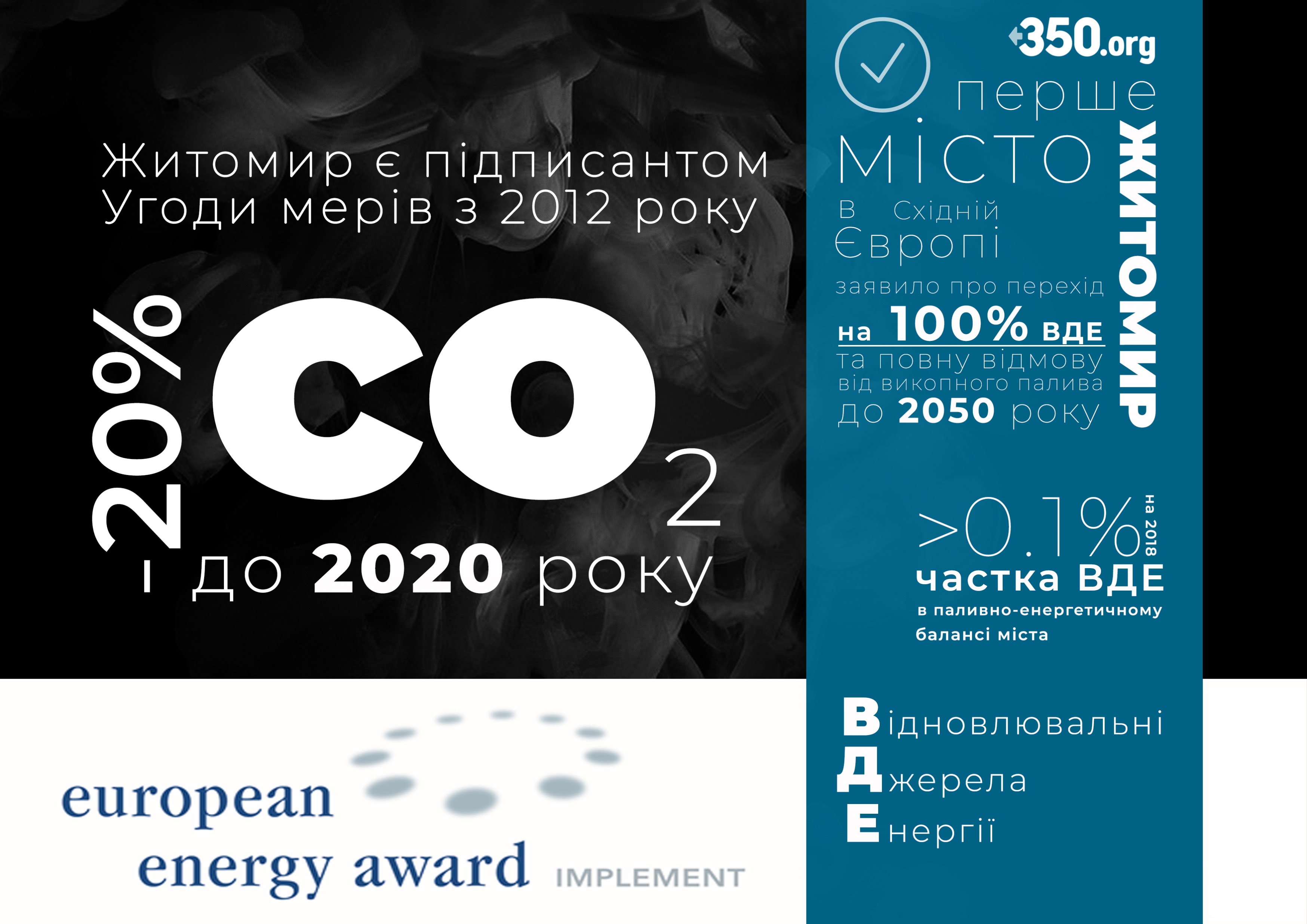 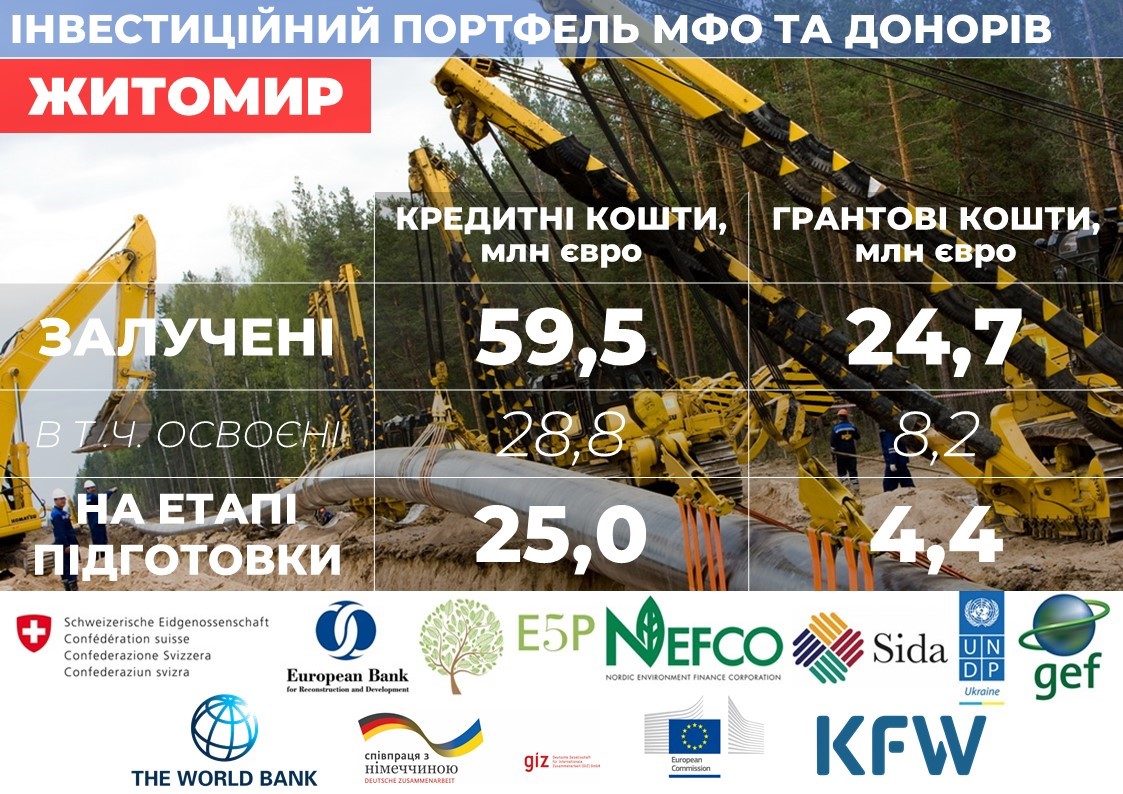 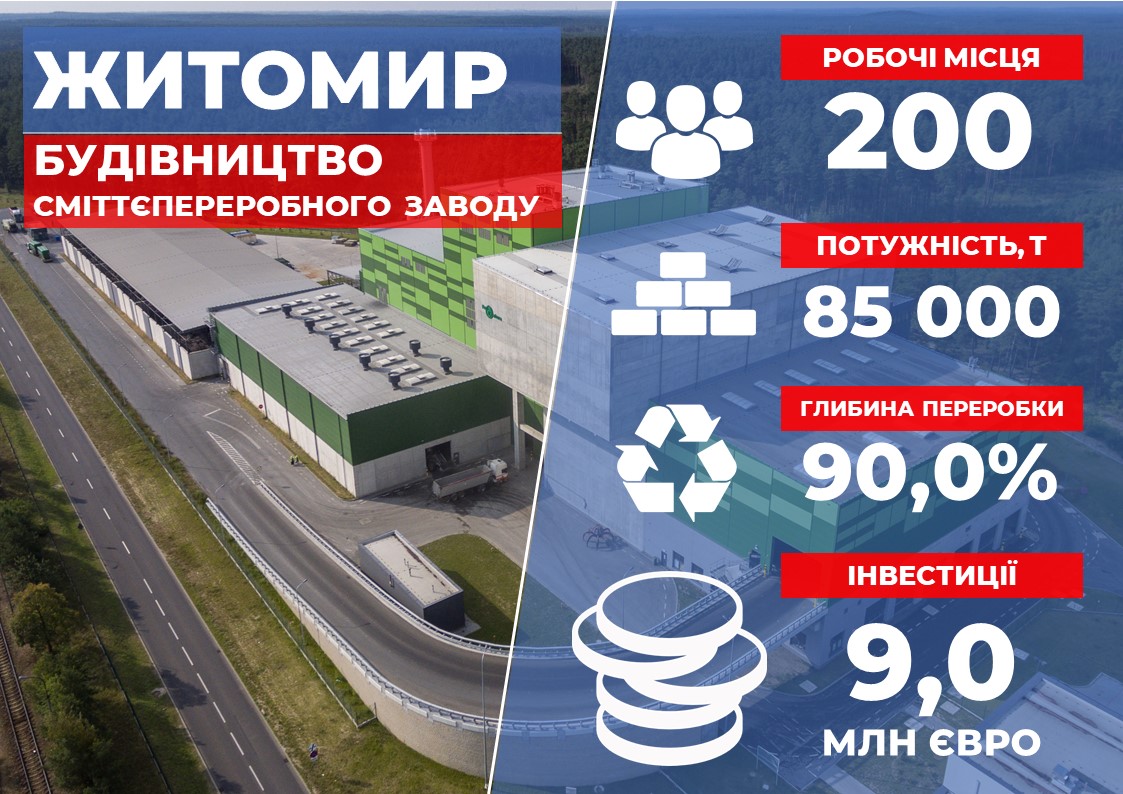 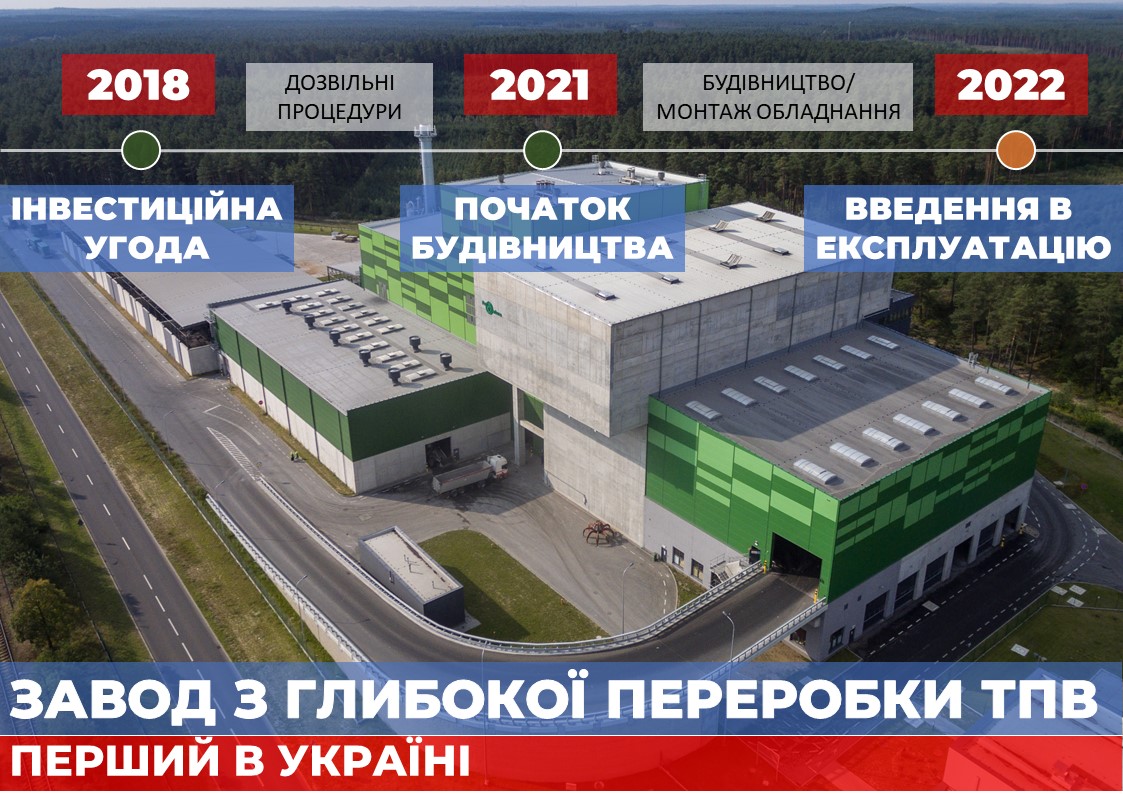 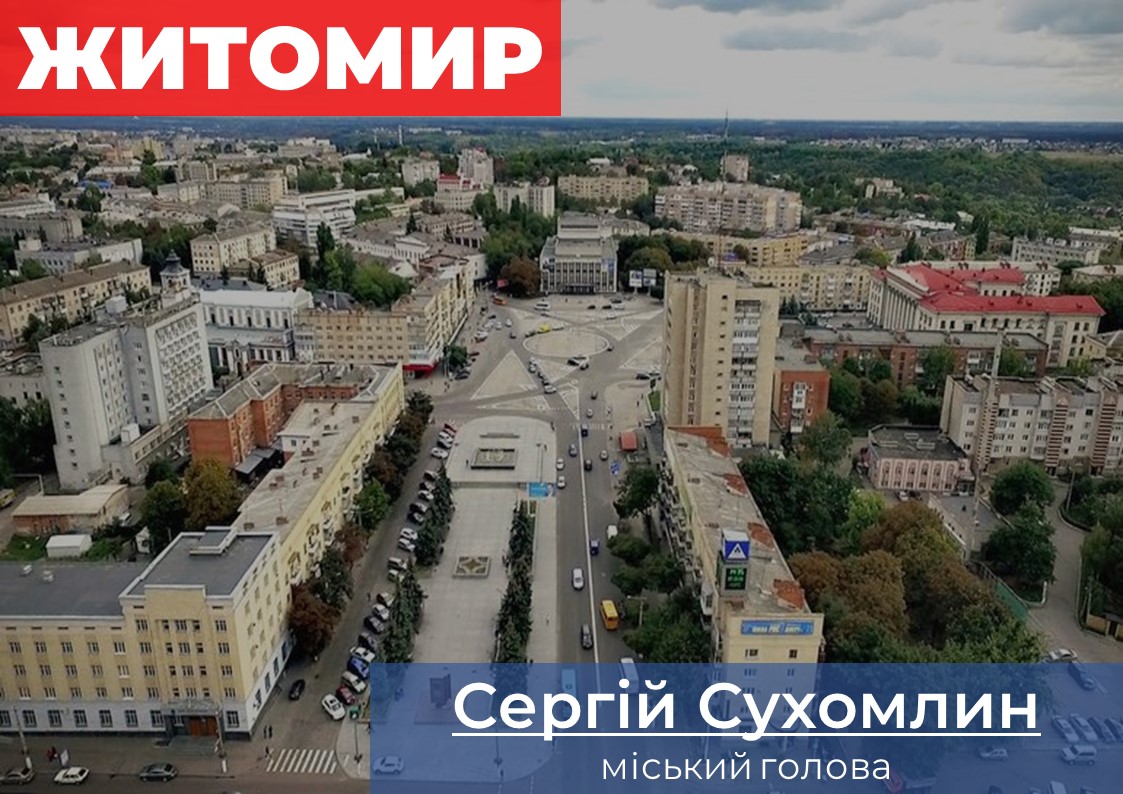